Storyboard
Par Antoine
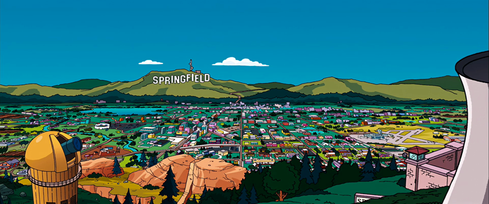 Well, East Coast girls are hip
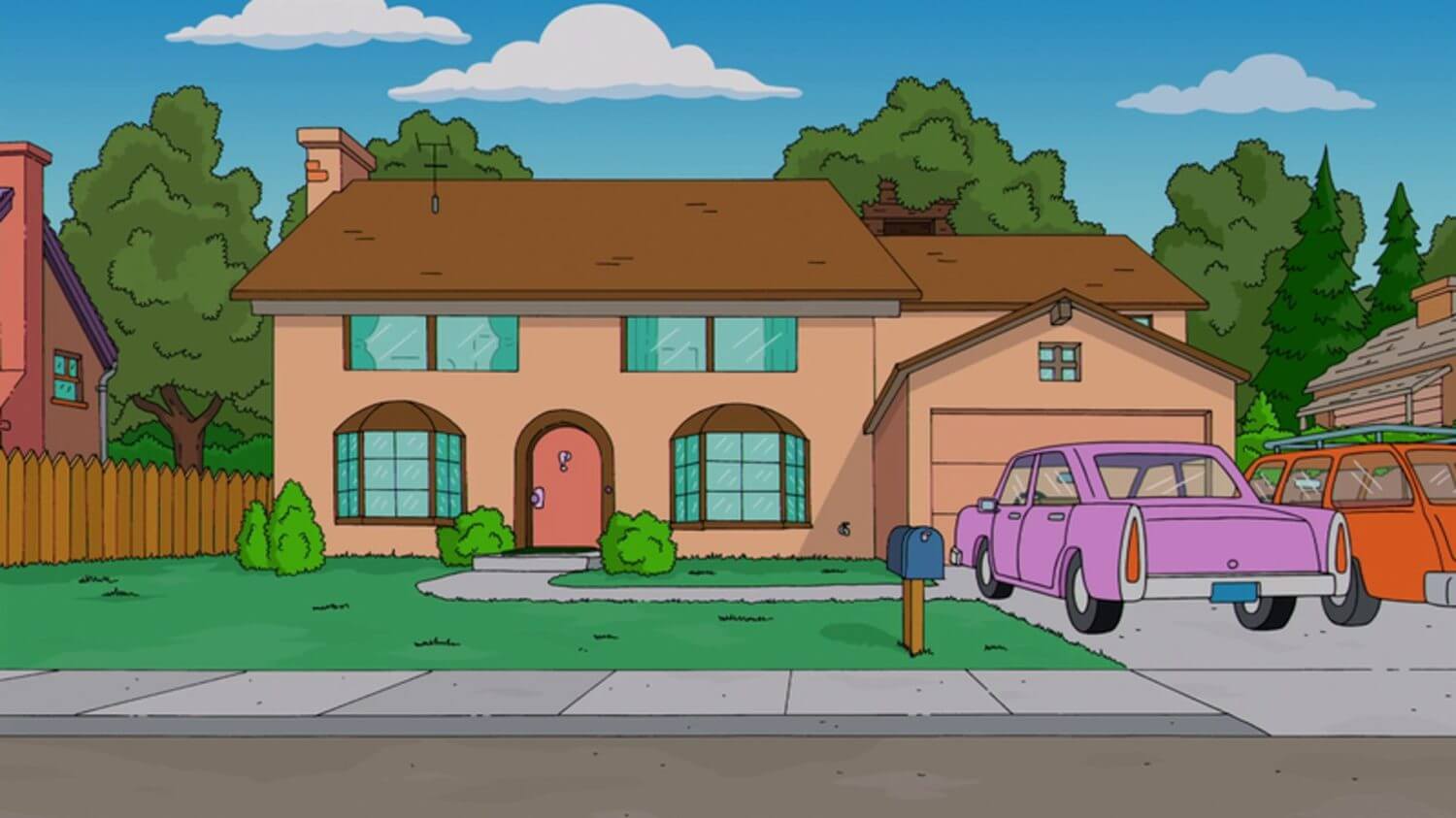 I really dig those styles they wear
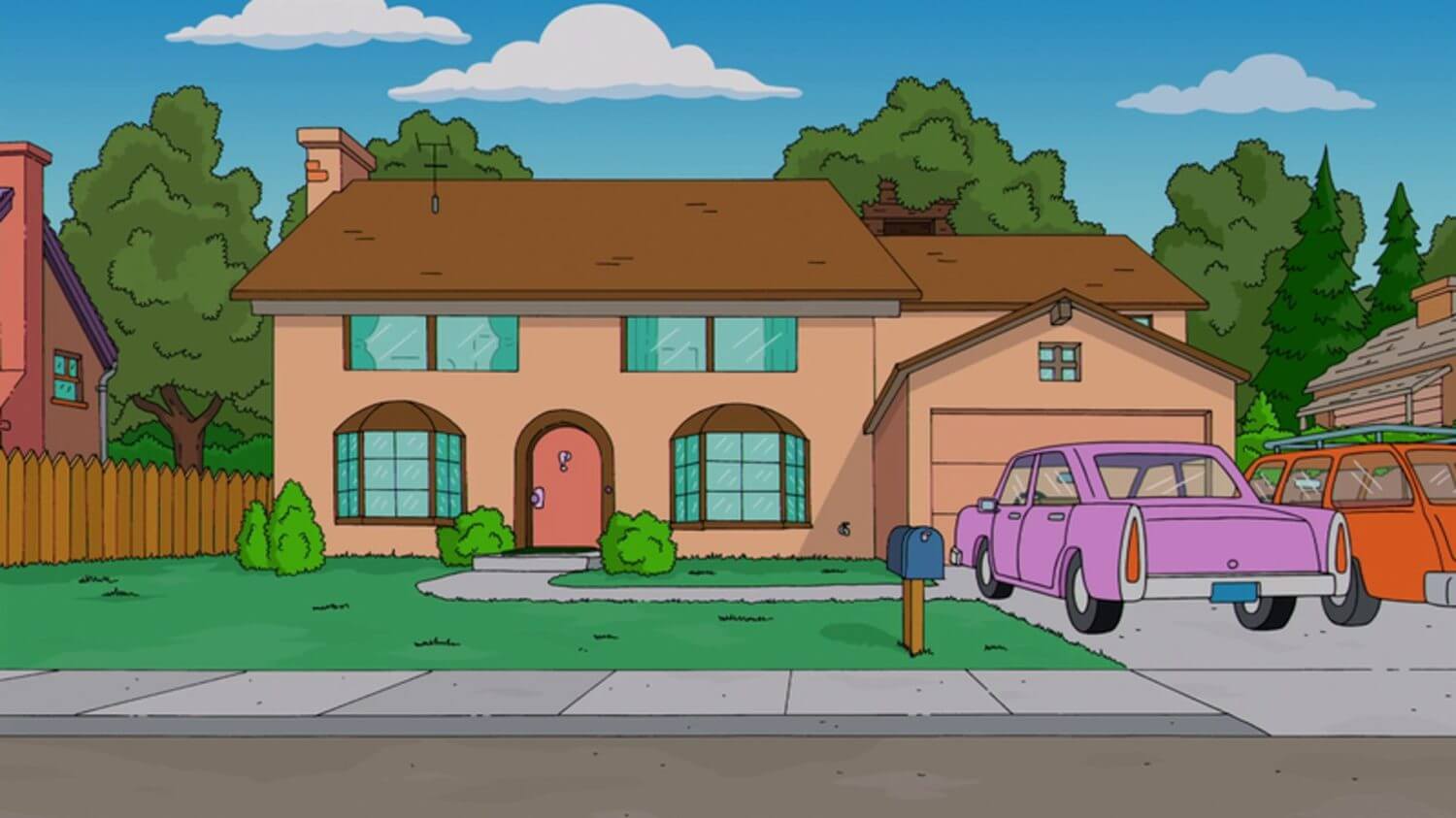 And the Southern girls with the way they talk
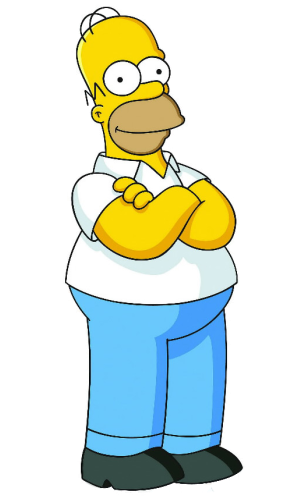 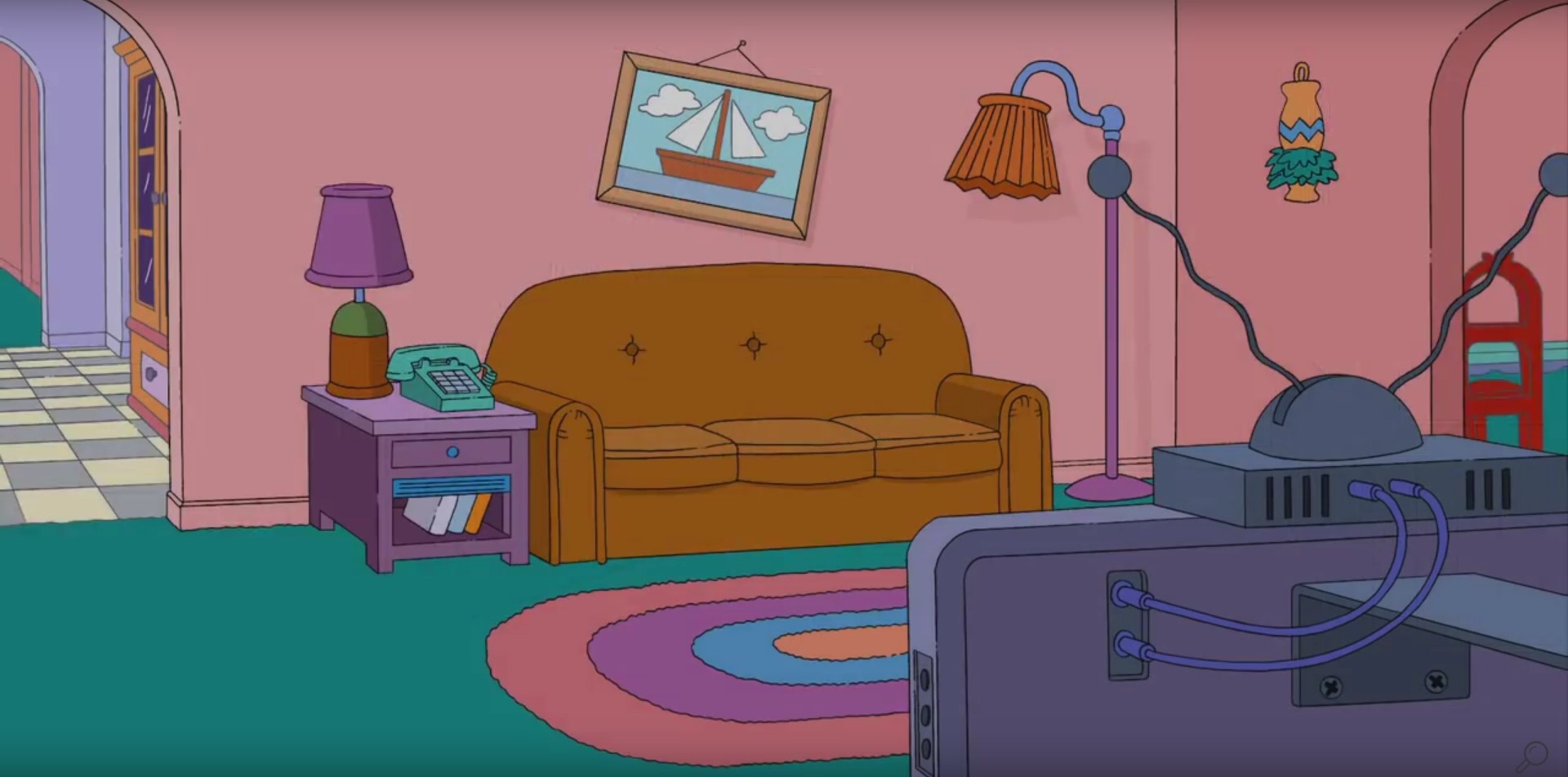 They knock me out when I'm down there
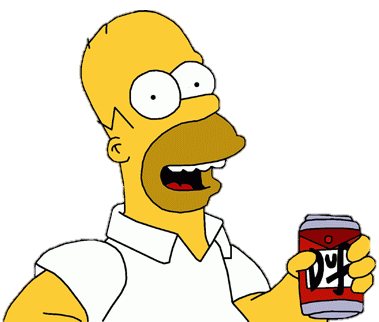 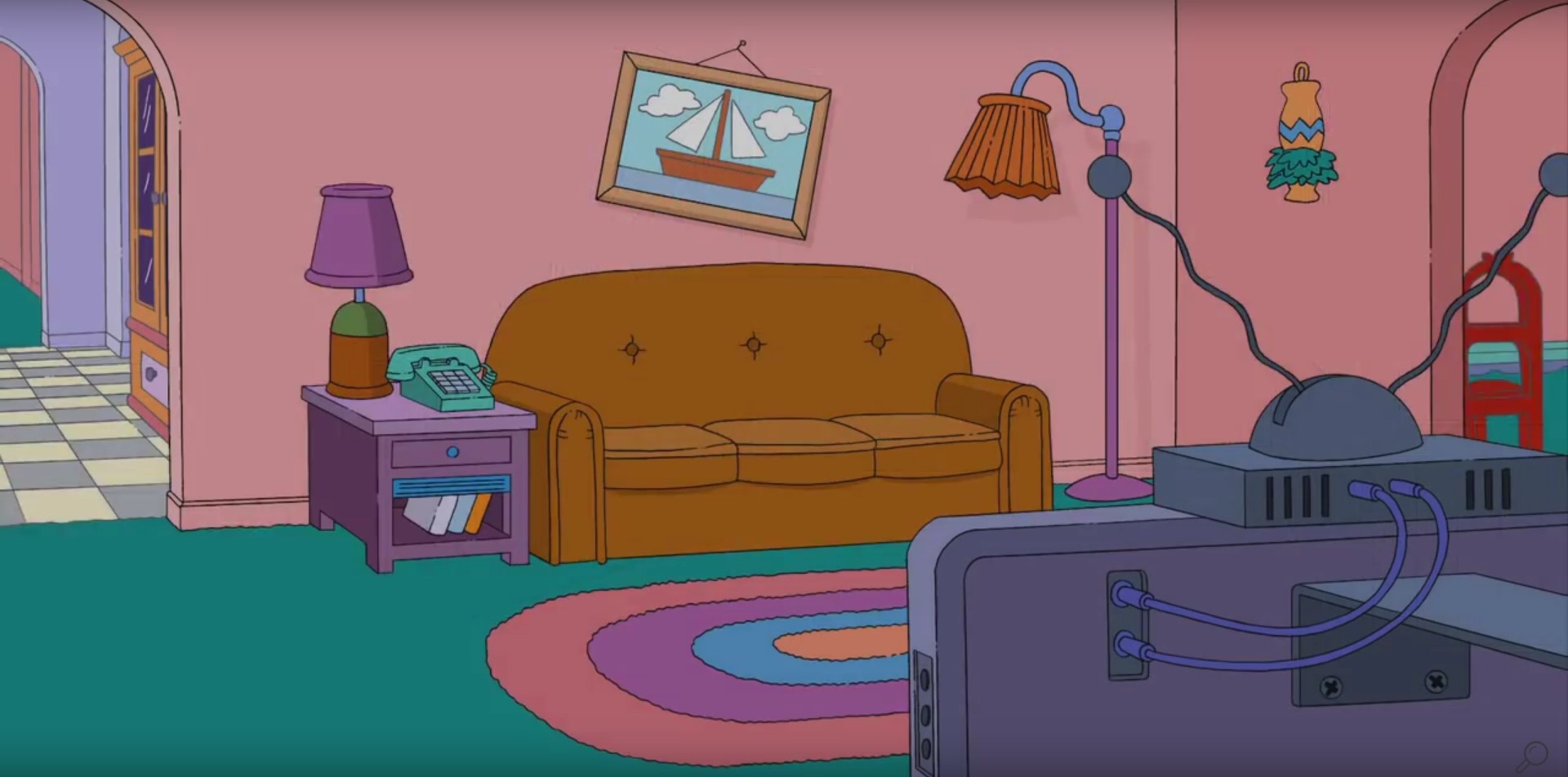 The Midwest farmer's daughters really make you feel alright
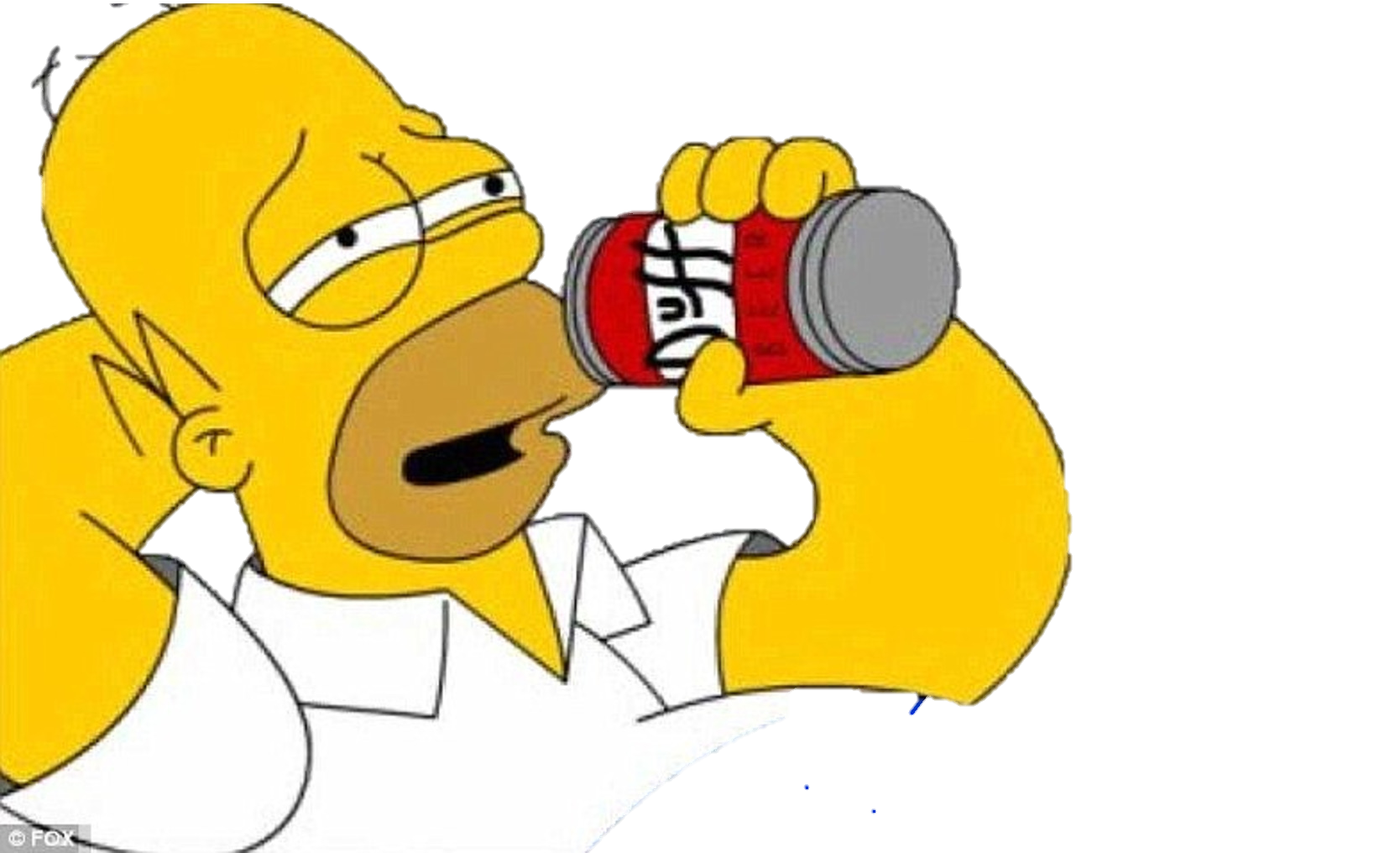 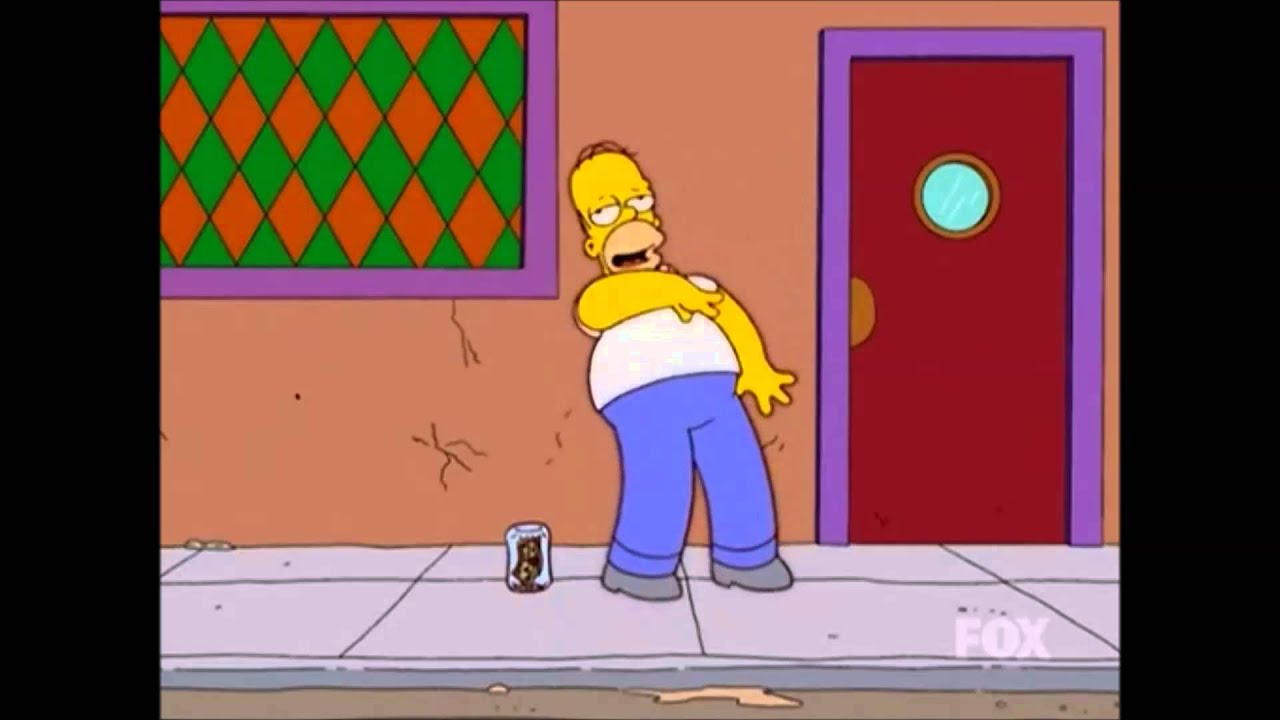 And the Northern girls with the way they kiss
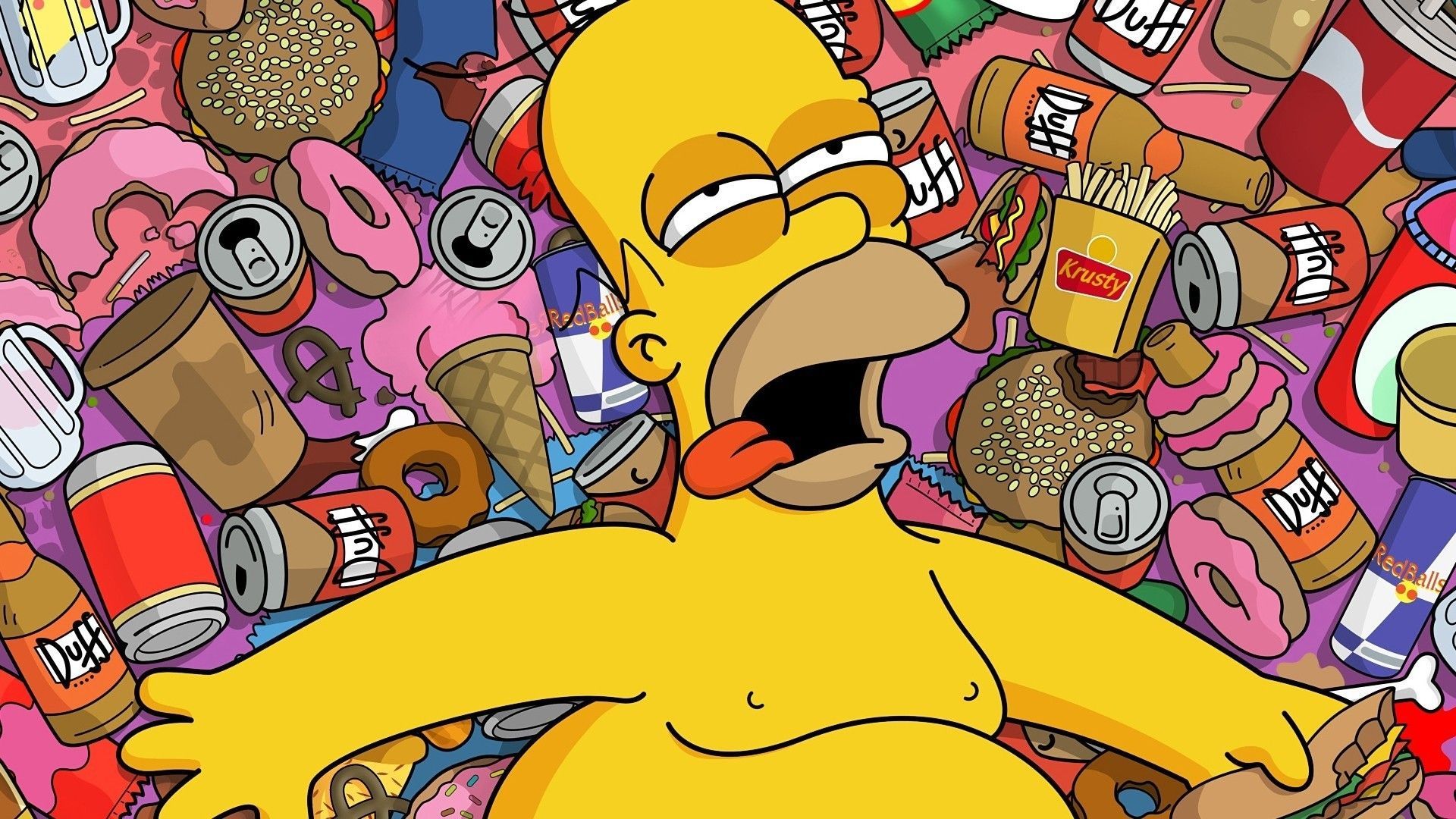 They keep their boyfriends warm at night
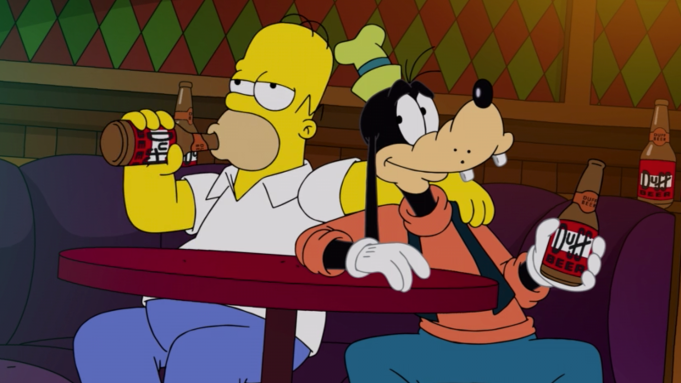 I wish they all could be California girls
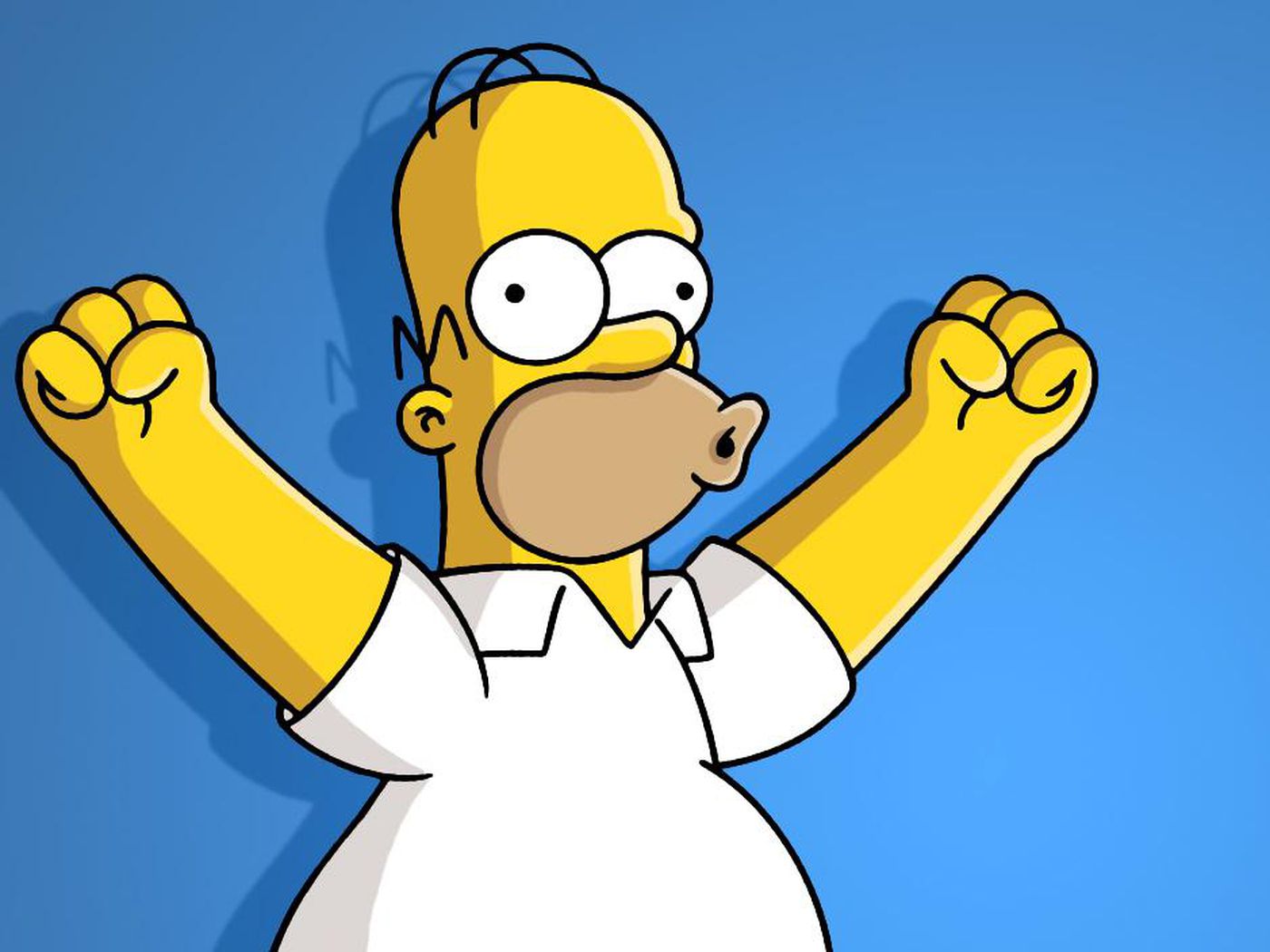 I wish they all could be California
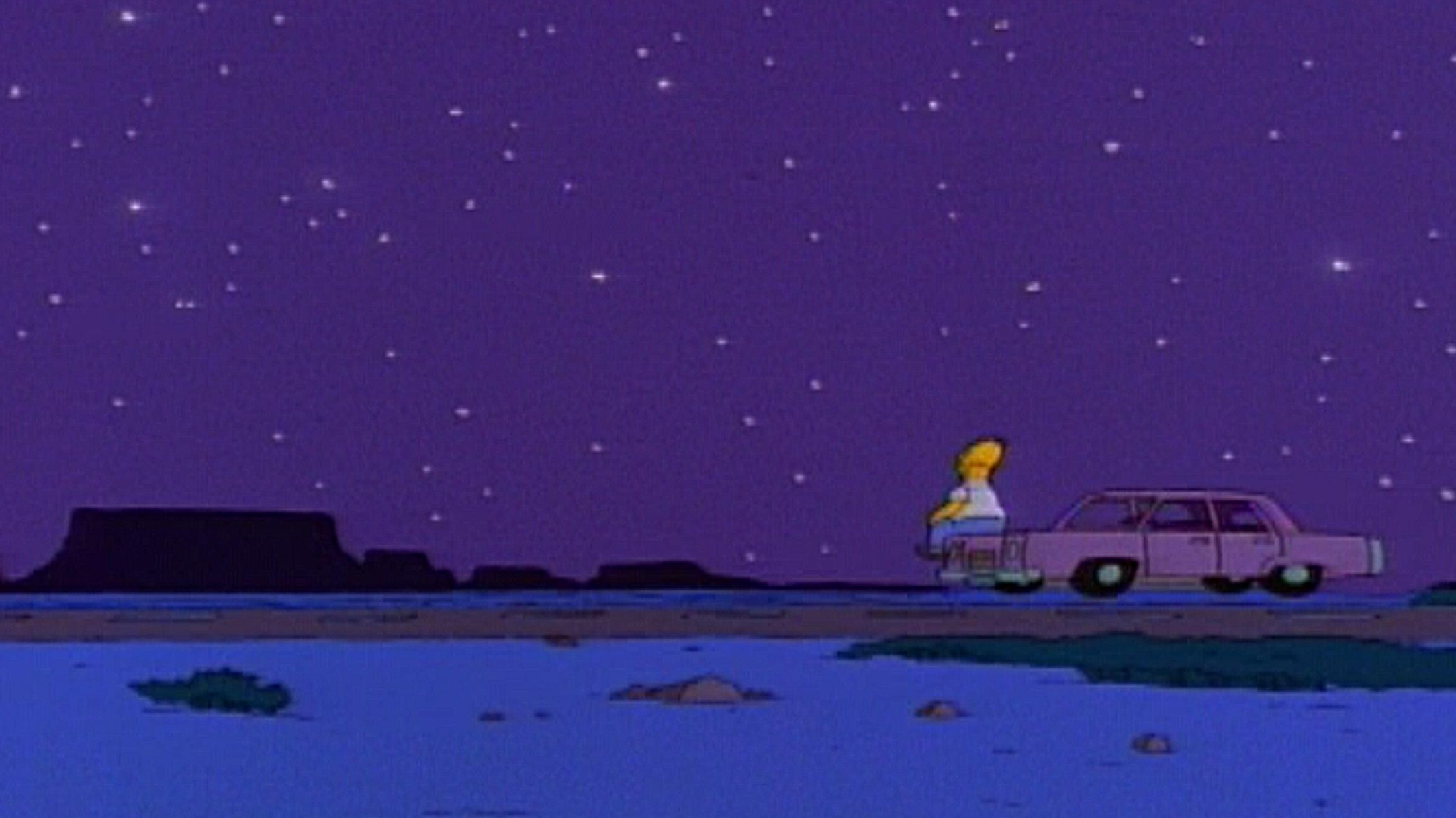 I wish they all could be California girls